AHRQ Safety Program for Improving Antibiotic Use
Developing an Antibiotic Stewardship Program
Long-Term Care
AHRQ Pub. No. 17(21)-0029
June 2021
Objectives
Name the goals of antibiotic stewardship and why it is important in long-term care (LTC)
Describe the team members to include in an antibiotic stewardship program 
Discuss the potential interventions for antibiotic stewardship in the LTC setting
Discuss methods to measure and share outcomes of stewardship interventions
2
Overuse and Consequences
Up to 75% of antibiotics prescribed in nursing homes are considered inappropriate or unnecessary1,2 
Potential consequences:
Allergic reactions
Loss of appetite 
Diarrhea
Kidney or liver damage
Confusion or mental status changes
Seizure
Cardiac arrhythmias
Clostridioides difficile infection
Drug-resistant bacteria
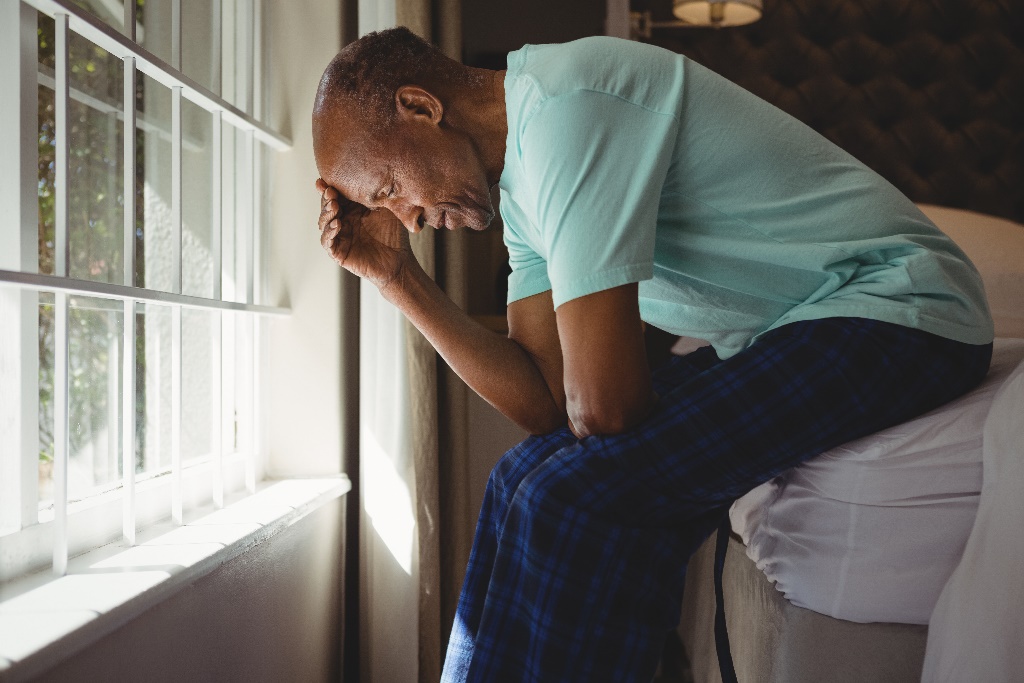 3
Forming an Antibiotic Stewardship Team
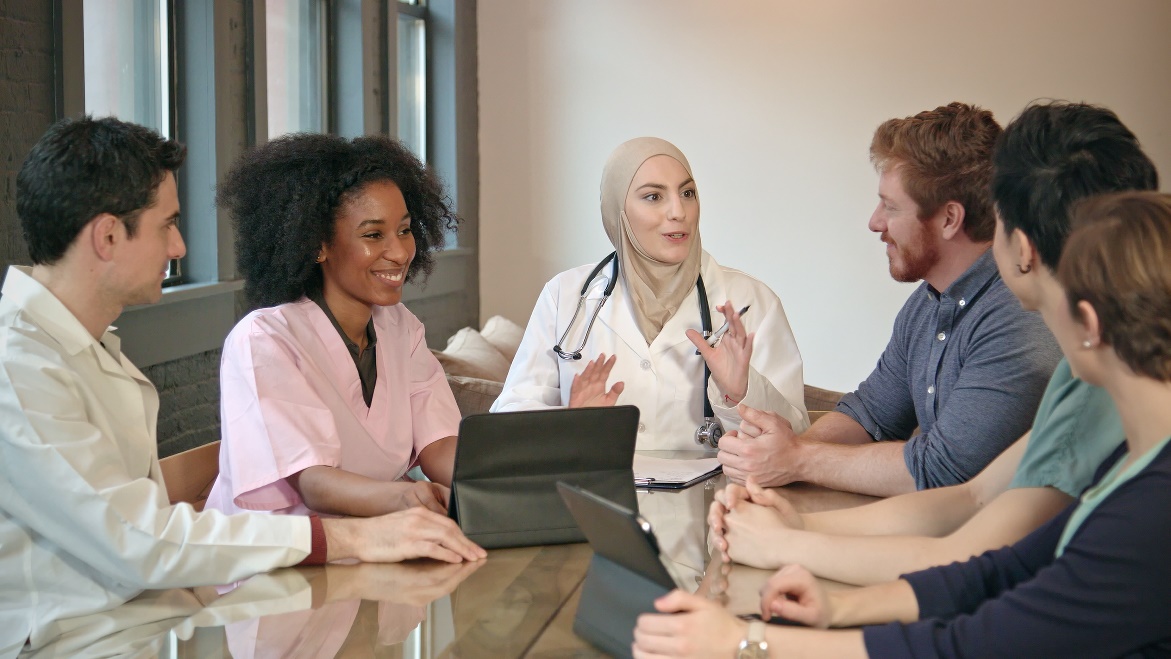 Examples of individuals to choose for your antibiotic stewardship team
Medical Director
Director or Assistant Director of Nursing   
Infection Control Preventionist


Consultant Pharmacist
Family Representative
Resident of Facility
Administrator or other Senior Executive
4
Forming a Team
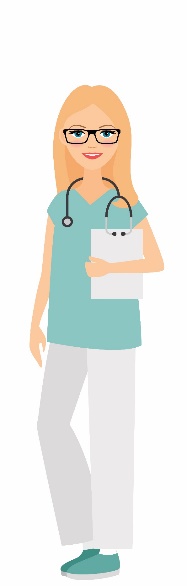 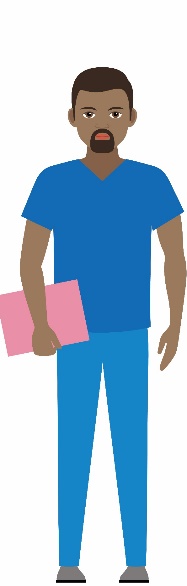 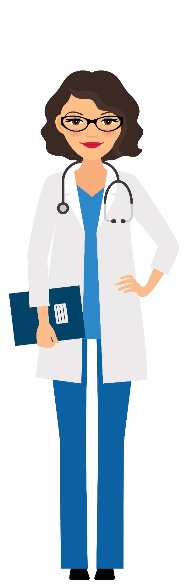 Important qualities of ASP team leaders
Basic knowledge of antibiotics
Interest in a leadership role
Respect of their peers
Receptive of feedback




Ability to work in teams to solve problems
Interest in and devotion to improving antibiotic use in nursing homes
5
Getting Off to a Successful Start
Schedule regular team meetings
Form a mission statement 

To ensure that every resident who is prescribed antibiotics receives the right drug, dose, duration, and route of administration.

To use antibiotics only when necessary, thereby protecting residents from unnecessary antibiotic exposure and adverse events.

To educate the staff and the community about the importance of appropriate antibiotic use in long-term care and to guide them toward this practice.
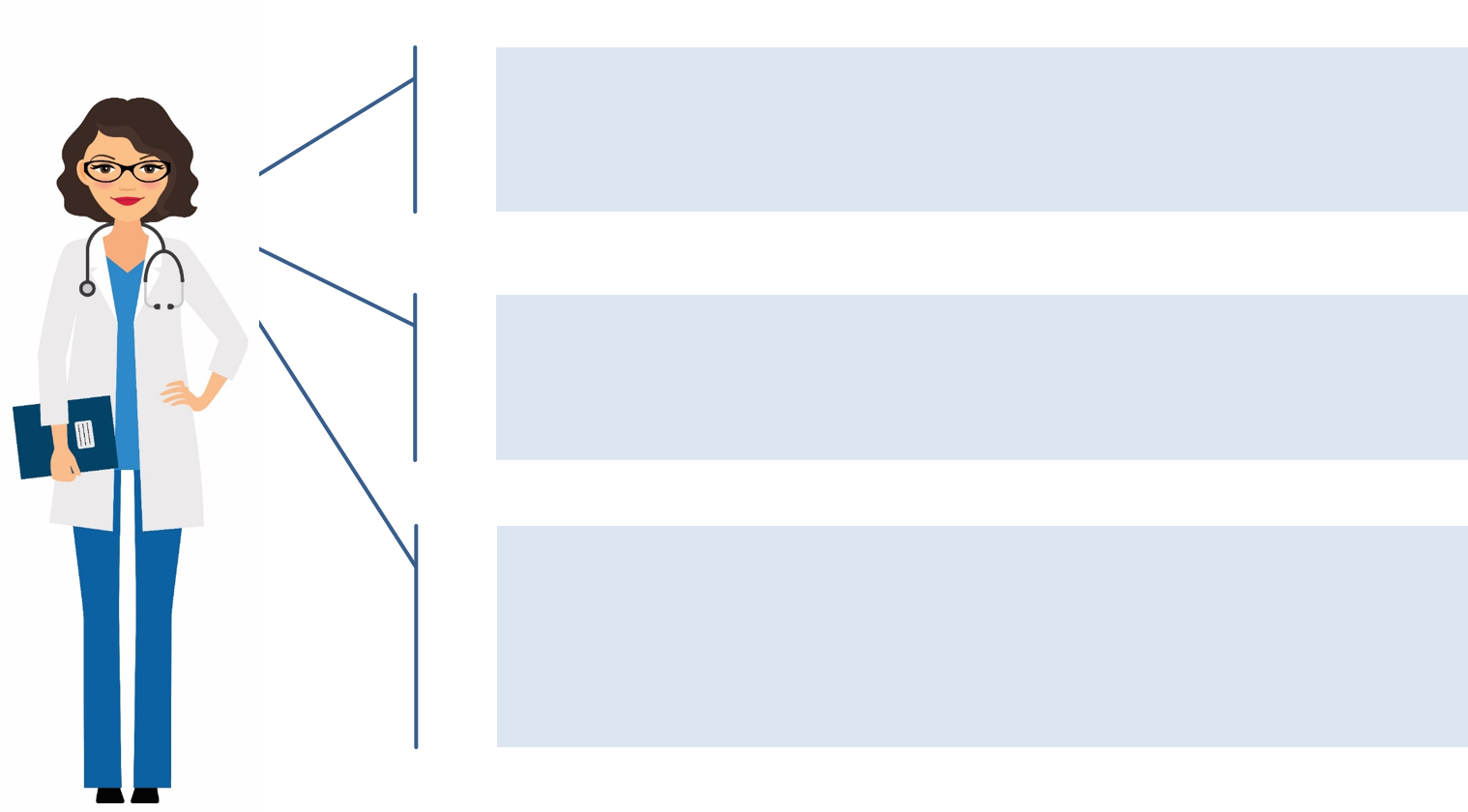 6
Where To Start
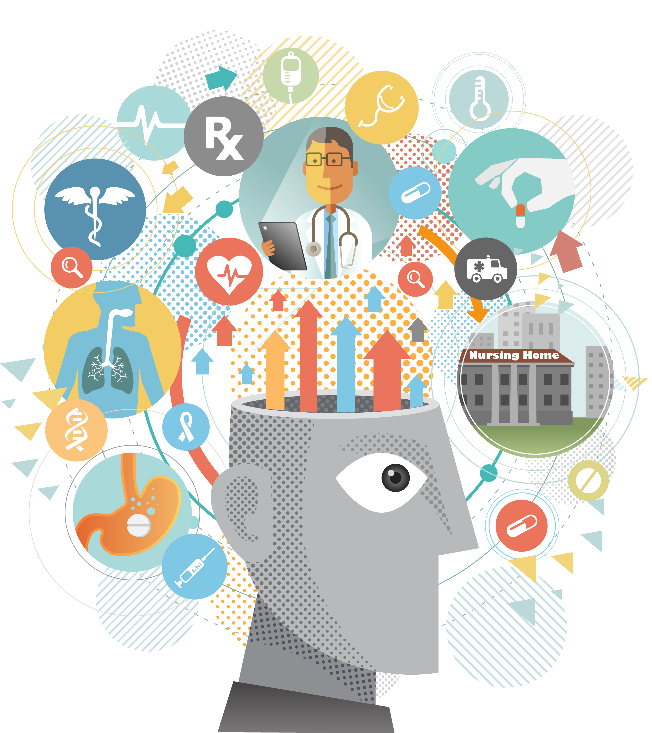 Meet with your antibiotic stewardship team to identify problems as opportunities for improvement
Identify a problem to work on

All of you recall the case of a recent resident who was transferred to the hospital for an INR of >7 after receiving a fluoroquinolone for 8 days without monitoring.
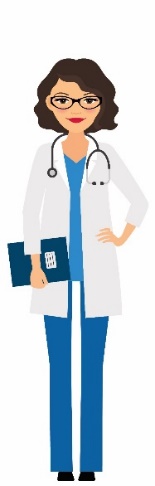 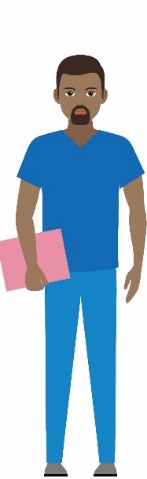 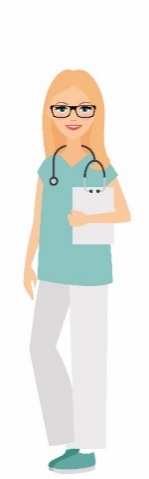 7
Reviewing the Events
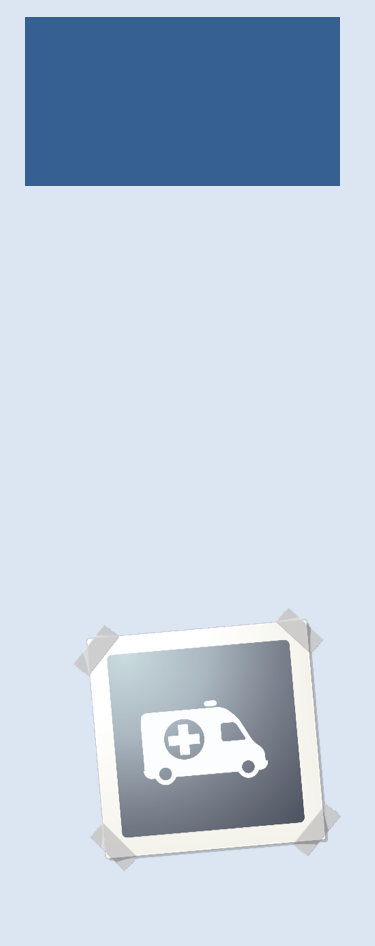 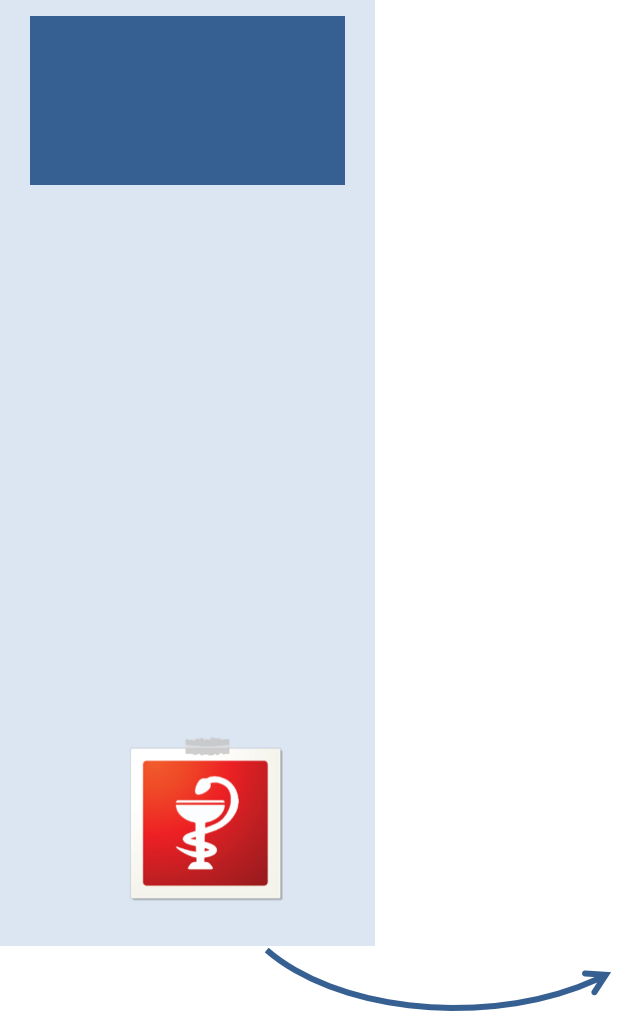 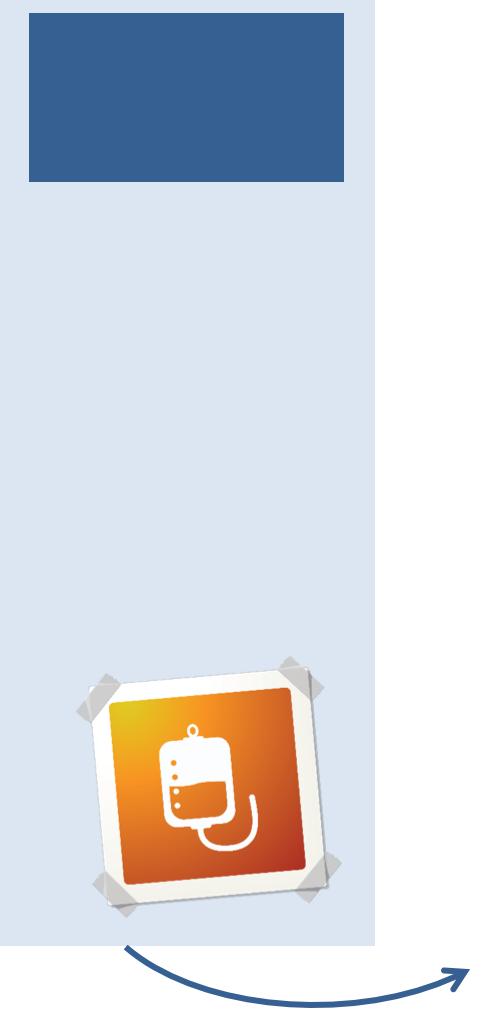 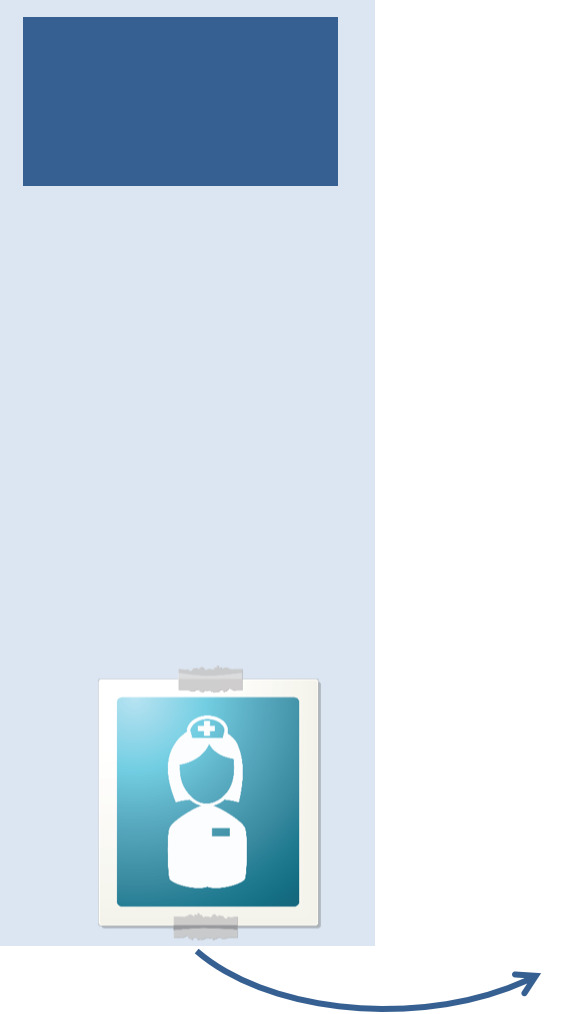 Decision To Prescribe Antibiotic
Urine culture:  >100,000 cfu/mL Gram-negative rods. 

The nurse notifies the on-call clinician, who orders ciprofloxacin.
Evaluation by
R.N. or M.D.

The nurse sends a urine sample and has the covering provider sign the order for the urine culture.
Outcome

On day 8 of ciprofloxacin, her INR is >7 and she is sent to the ED.
Clinical Event

Resident noted by her family member to have dark urine, with a foul odor.
8
Identifying the Problems—1
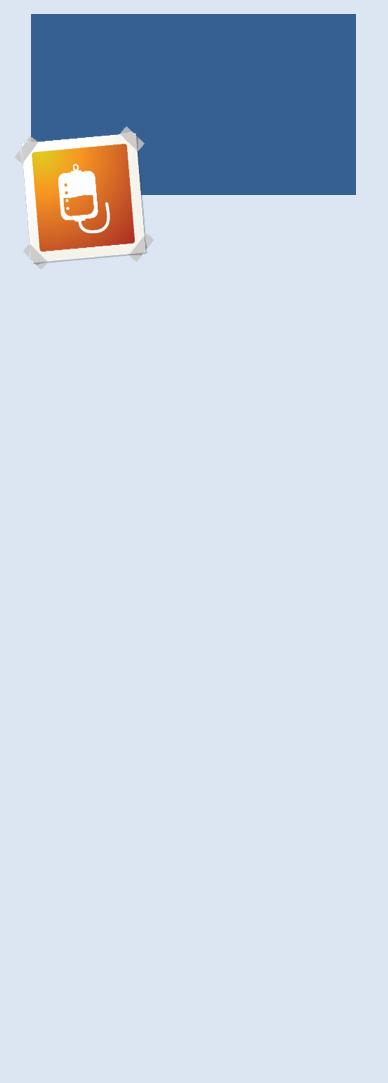 Clinical Event



Son notes resident has dark urine, with a foul odor. Her son states the last time she had a dark urine she had a UTI. He wants her to be tested. 

PROBLEM:
No discussion with the family or attempt to educate.
9
Identifying the Problems—2
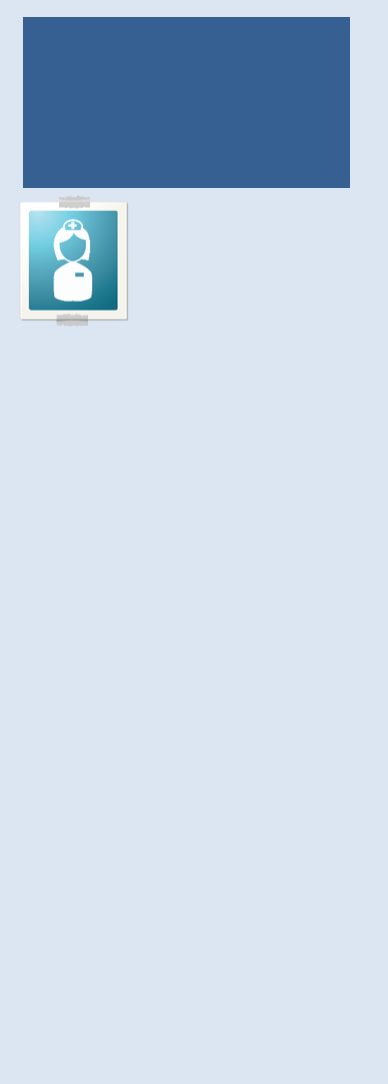 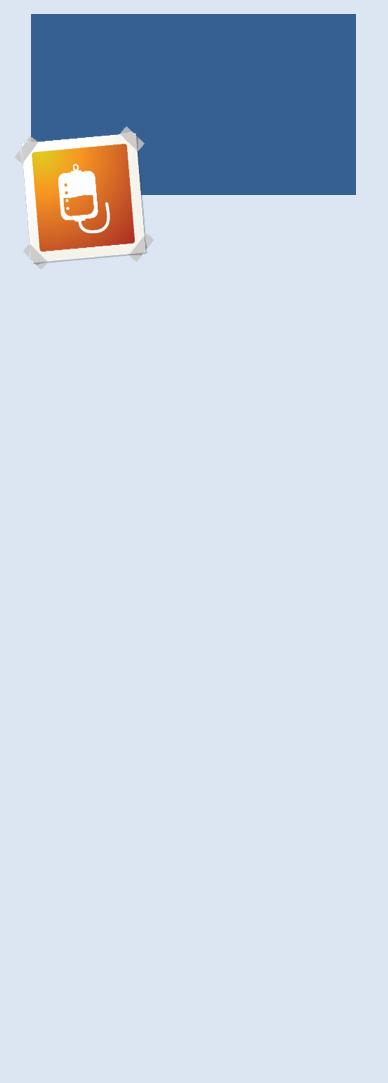 Evaluation by
R.N. or M.D.



The nurse sends the urine sample and then asks the on-call covering clinician to sign the order.

PROBLEM:
No diagnostic criteria used to evaluate the resident.
Clinical Event



Son notes resident has dark urine, with a foul odor. Her son states the last time she had a dark urine she had a UTI. He wants her to be tested. 

PROBLEM:
No discussion with the family or attempt to educate.
10
Identifying the Problems—3
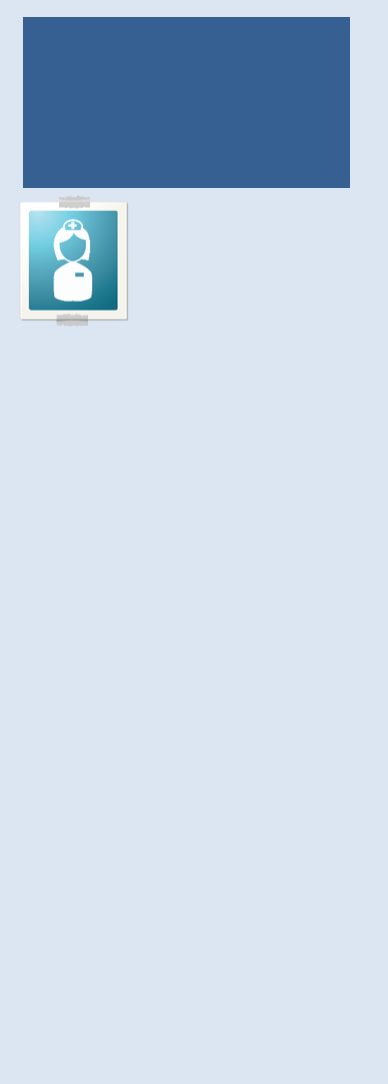 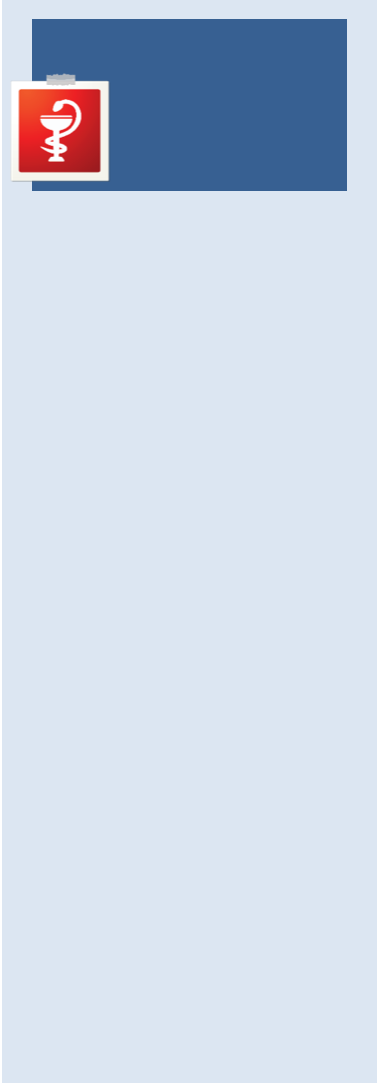 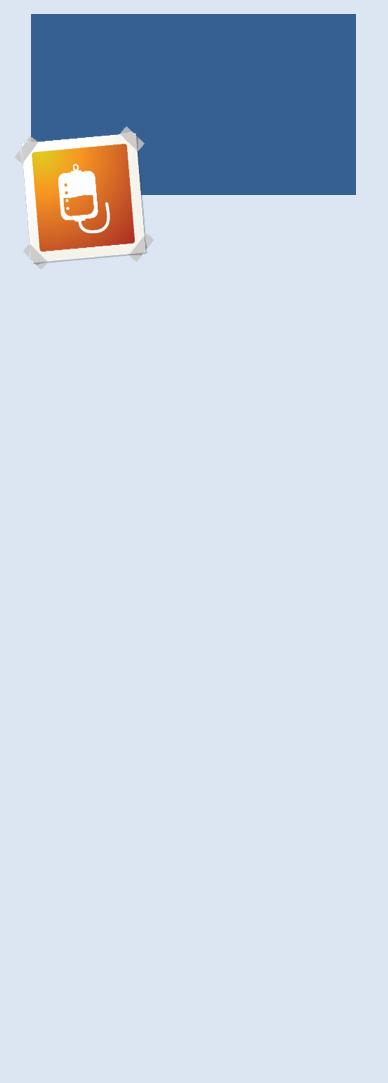 Decision To Prescribe Antibiotic

Urine culture grows > 100,000 cfu/mL Gram-negative rods. The nurse notifies the on-call provider, who orders ciprofloxacin.

PROBLEM(S):
No evaluation of  resident. No review of guidelines to determine if therapy is indicated.
Evaluation by
R.N. or M.D.




The nurse sends the urine sample and then asks the on-call covering clinician to sign the order.

PROBLEM:
No diagnostic criteria used to evaluate the resident.
Clinical Event



Son notes resident has dark urine, with a foul odor. Her son states the last time she had a dark urine she had a UTI. He wants her to be tested. 

PROBLEM:
No discussion with the family or attempt to educate.
11
Identifying the Problems—4
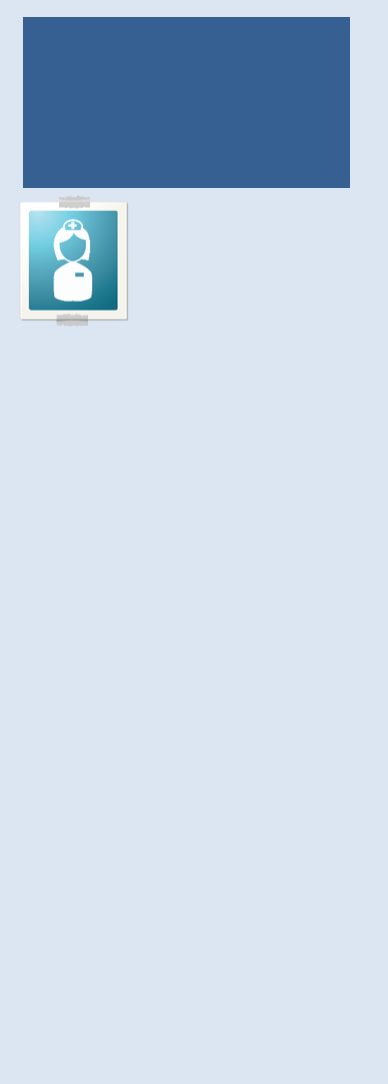 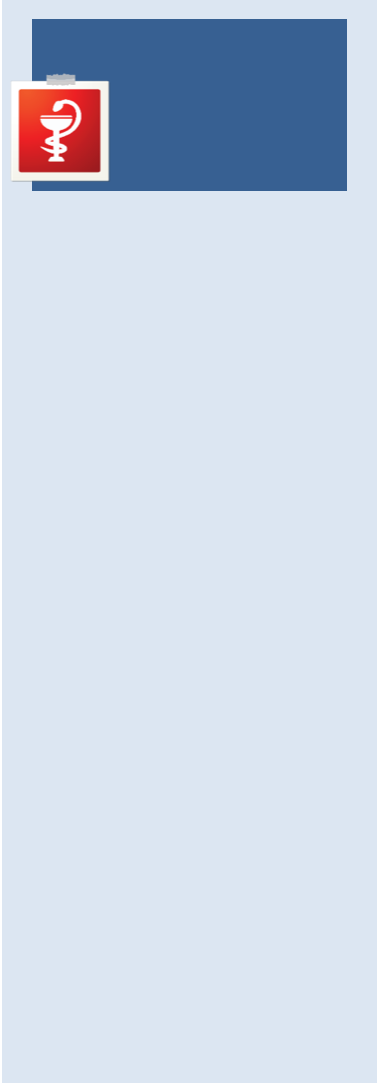 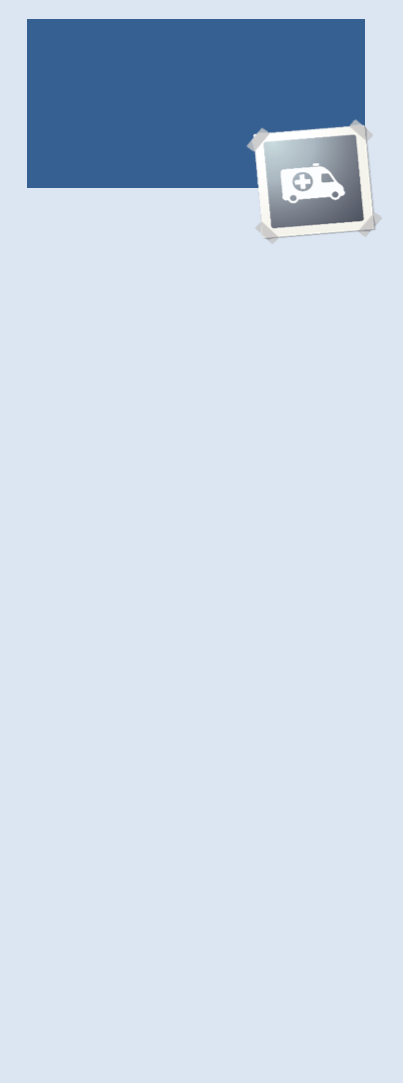 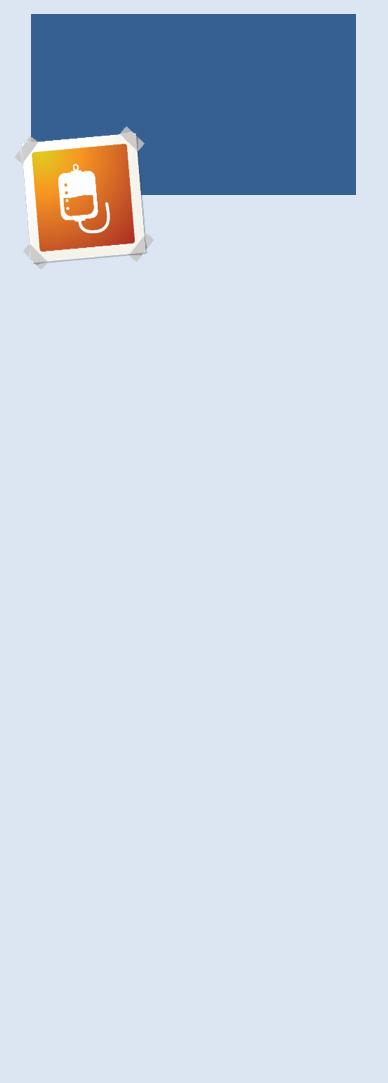 Decision To Prescribe Antibiotic

Urine culture grows > 100,000 cfu/mL Gram-negative rods. The nurse notifies the on-call provider, who orders ciprofloxacin.

PROBLEM(S):
No evaluation of  resident. No review of guidelines to determine if therapy is indicated.
Evaluation by
R.N. or M.D.




The nurse sends the urine sample and then asks the on-call covering clinician to sign the order.

PROBLEM:
No diagnostic criteria used to evaluate the resident.
Clinical Event



Son notes resident has dark urine, with a foul odor. Her son states the last time she had a dark urine she had a UTI. He wants her to be tested. 

PROBLEM:
No discussion with the family or attempt to educate.
Outcome


On day 8 of ciprofloxacin, INR is >7

PROBLEM(S):
No stop date on antibiotic. No monitoring for drug-drug interactions. No followup to narrow therapy. No followup on the resident to note her response to antibiotics. No notification of the daytime clinician of new prescription.
12
Identifying the Problems—5 			PRE-Prescriptive			POST-Prescriptive
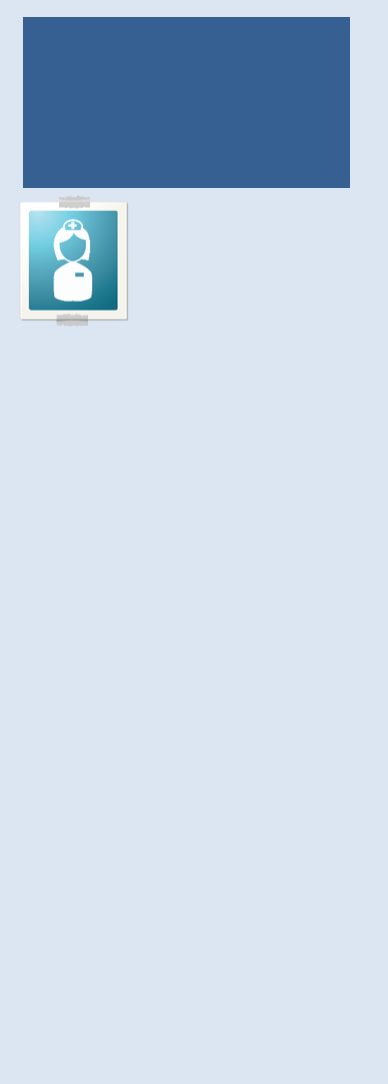 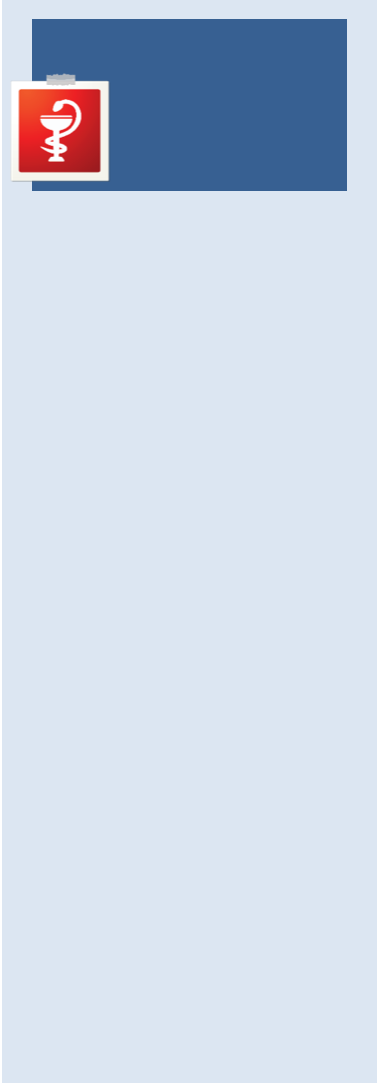 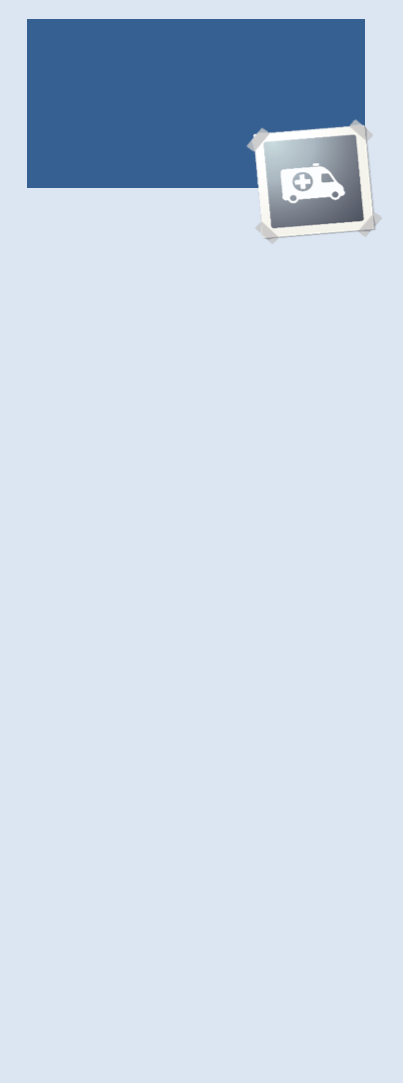 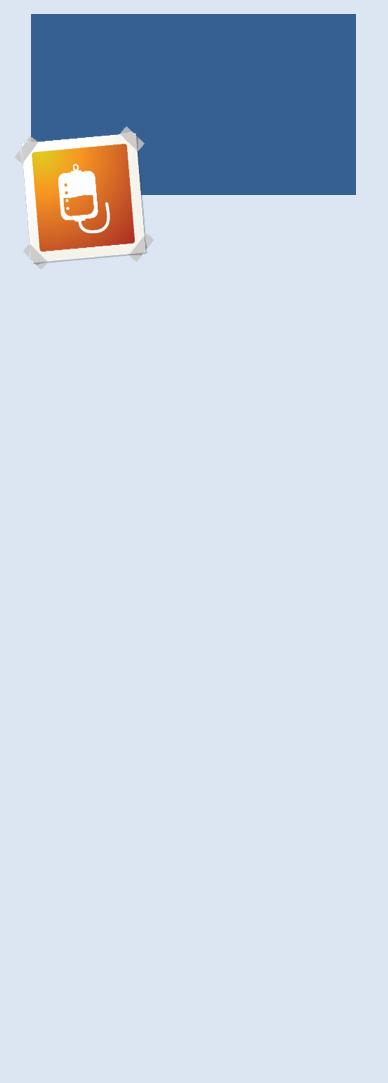 Evaluation by
R.N. or M.D.




The nurse sends the urine sample and then asks the on-call covering clinician to sign the order.

PROBLEM:
No diagnostic criteria used to evaluate the resident.
Decision To Prescribe Antibiotic

Urine culture grows > 100,000 cfu/mL Gram-negative rods. The nurse notifies the on-call provider, who orders ciprofloxacin.

PROBLEM(S):
No evaluation of  resident. No review of guidelines to determine if therapy is indicated.
Clinical Event



Son notes resident has dark urine, with a foul odor. Her son states the last time she had a dark urine she had a UTI. He wants her to be tested. 

PROBLEM:
No discussion with the family or attempt to educate.
Outcome


On day 8 of ciprofloxacin, INR is >7

PROBLEM(S):
No stop date on antibiotic. No monitoring for drug-drug interactions. No followup to narrow therapy. No followup on the resident to note her response to antibiotics. No notification of the daytime clinician of new prescription.
13
How To Start
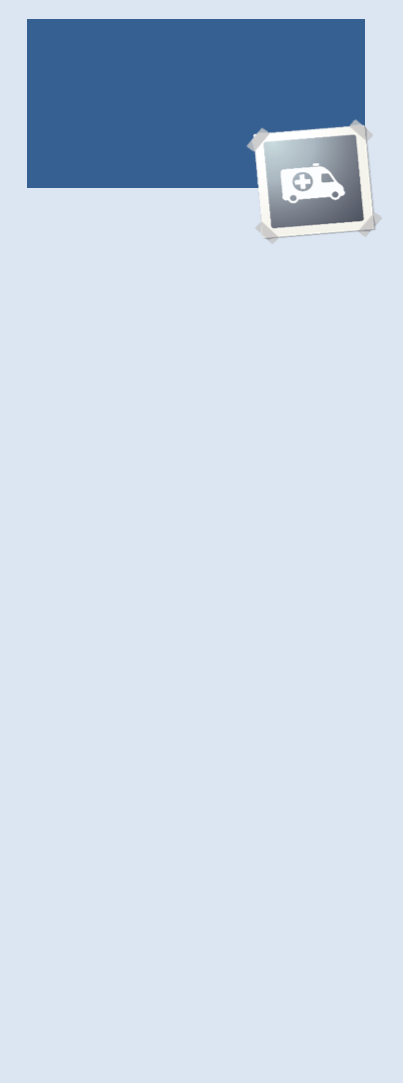 Start small, go for easy wins
Focus on 1–2 aspect(s) of an opportunity for improvement

The team chooses to focus on 2 post-prescriptive opportunities for improvement 
Monitor for drug-drug interactions.
Notify the primary clinician of new antibiotic prescriptions.
Outcome


On day 8 of ciprofloxacin, INR is >7

PROBLEM(S):
No stop date on antibiotic. No monitoring for drug-drug interactions. No followup to narrow therapy. No followup on the resident to note her response to antibiotics. No notification of the daytime clinician of new prescription.
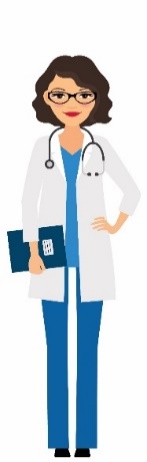 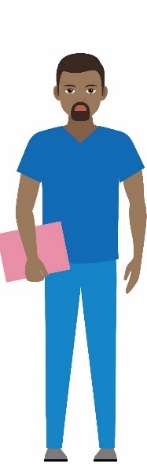 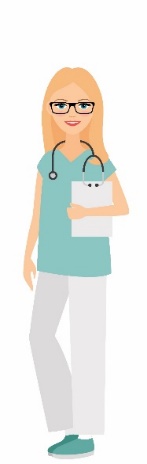 14
Baseline Data
Monitor for drug-drug interactions.

Count the number of antibiotic courses started on people who were also on warfarin in the last month. 


Tell the primary clinician about 
new antibiotic prescriptions.

Count the number of antibiotic courses started by a covering provider in the last month.
15
Baseline Data Collection
In your 100-bed facility over the last month, 12 antibiotic prescriptions were started 
8 by a covering clinician
3 residents were on warfarin 
  
There was no process in place to notify the regular provider about the new medications started by the covering clinician
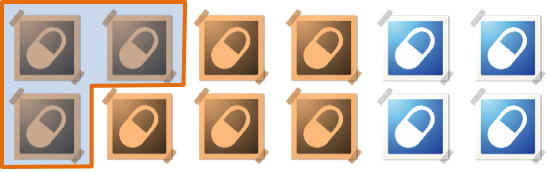 16
Intervention
You decide to develop an intervention! 

The dispensing pharmacist sends an email to regular clinicians about all antibiotics started by an on-call covering clinicians
The team—
Notifies the clinicians about this new policy and the reason for the change via an email and signs posted in charting areas
Confirms that the dispensing pharmacist has the email and pager numbers for the regular clinicians 
Asks the pharmacist to keep a copy of the emails sent
17
Outcomes
Clinicians 
Reviewed all of the antibiotic prescriptions
Stopped or changed the antibiotics in 5 of 8 cases
18
Sharing/Distribution/Reporting
Share results with the following people  
Nursing home staff
Prescribers/clinicians
Nursing home management/directors
Centers for Medicare & Medicaid Services
Residents and family members
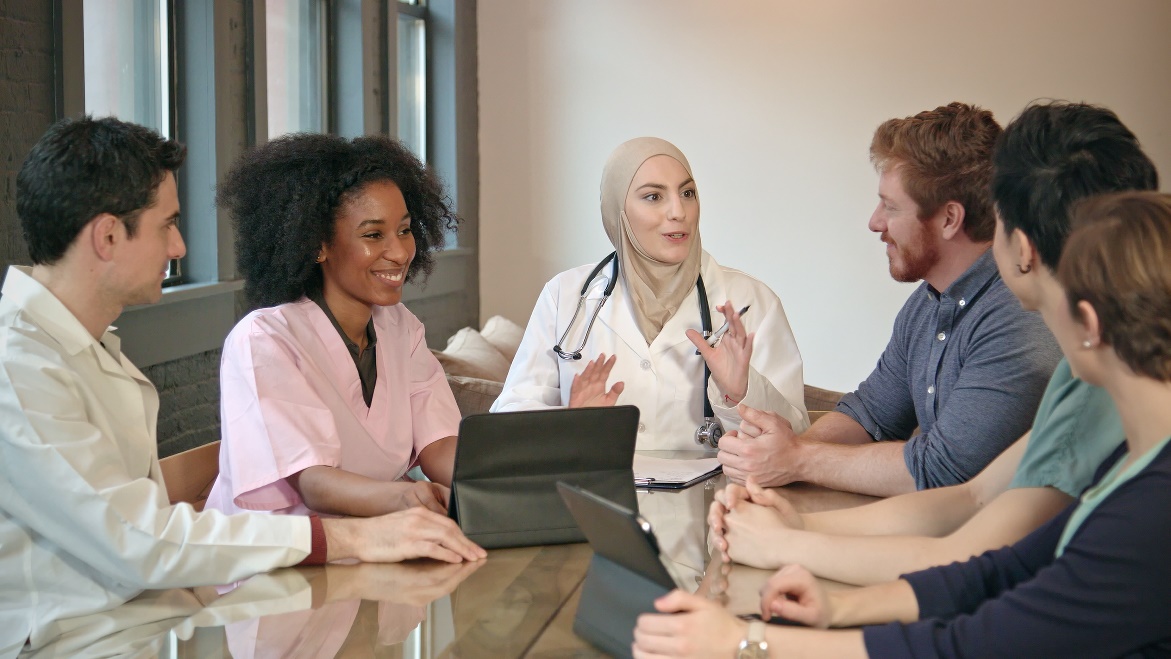 19
Pre-prescriptive Interventions
Examples 
Checklist of signs and symptoms for nurses to use before calling a provider about a resident with a change in status
Prescribing guidelines distributed to staff and clinicians
Pocket cards distributed to staff indicating minimum criteria for starting antibiotics
Electronic medical record “stops” to notify providers if a resident does not meet criteria for antibiotic therapy or needs monitoring
Dose recommendations for residents with decreased kidney function 
Requirement that all antibiotic orders have an indication, dose, and duration
20
Post-prescriptive Interventions
Examples:
Electronic alert or pharmacy institutes antibiotic “time out” at 48 or 72 hours
Require the prescriber to reassess antibiotic prescriptions and verify the need to continue them
Provider reviews culture results and diagnostic tests to make sure antibiotics are necessary and effective
Formal review of appropriateness of antibiotic prescriptions by infectious disease–trained consultants 24 to 72 hours after the initial prescription 
Consultants can be pharmacists or physicians
21
Outcome Measures for Post-prescriptive Interventions
Examples
Number of antibiotic starts per 1,000 resident-days
Days of antibiotic therapy per 1,000 resident-days
Length of therapy
Cost of antibiotics
Use of guideline-concordant antibiotics
Clostridioides difficile infection rates
Adverse events related to antibiotics
22
Summary
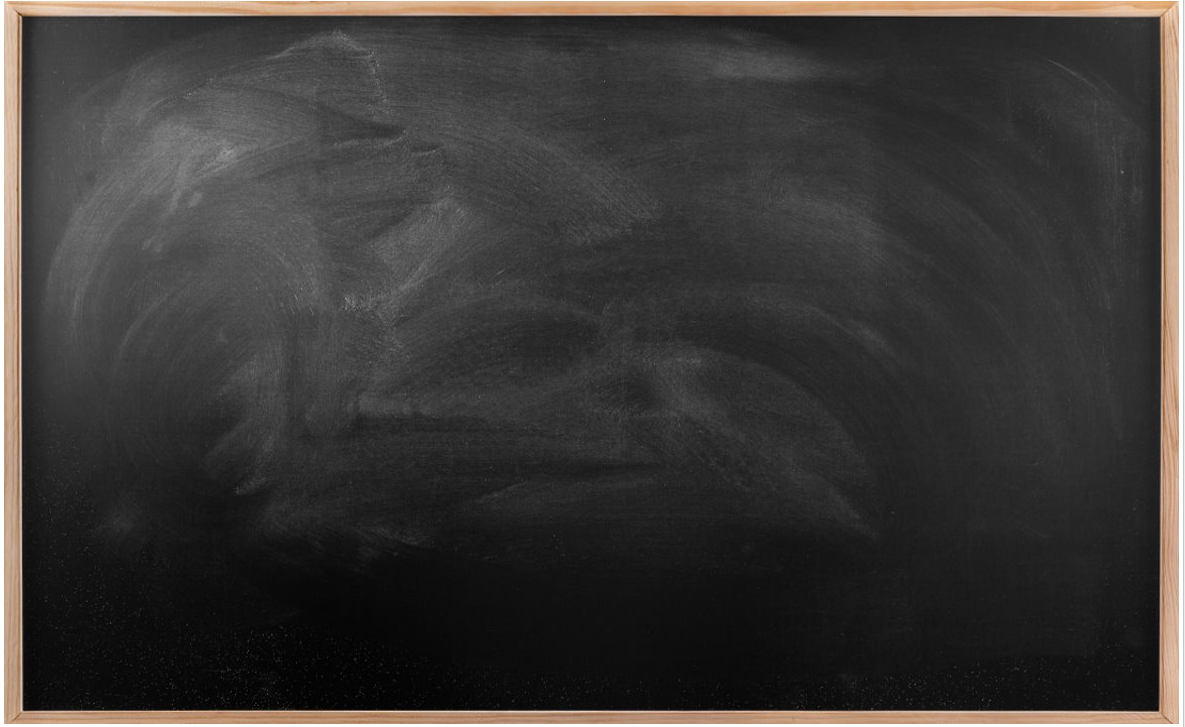 Gather a motivated team	
Brainstorm and identify opportunities for improvement  
Obtain baseline data	
Plan intervention and train involved staff  
Implement intervention, collect outcomes 
Share outcomes with stakeholders
Brainstorm the next intervention
23
Review Steps and Resources
Gather a motivated team	
AHRQ suggestions on how to gather a team.doc https://www.ahrq.gov/sites/default/files/wysiwyg/nhguide/3_TK1_T1-Gather_a_Team_final.docx
Brainstorm and identify opportunities for improvement  
https://www.sciencedirect.com/science/article/pii/S1525861017304309#go_to_#pf1-4
AHRQ implementation planning sample agenda.doc https://www.ahrq.gov/sites/default/files/wysiwyg/nhguide/3_TK1_T4-Implementation_Planning_Sample_Agenda_final.docx
Obtain baseline data	
Data collection forms are under Choosing an Intervention and Measuring Change on the toolkit Web site
Plan intervention and train involved  staff  
Sample policy letters to inform staff of intervention.doc https://www.ahrq.gov/sites/default/files/wysiwyg/nhguide/3_TK1_T5-Draft_Policies_and_Procedures_for_the_Antimicrobial_Stewardship_Program_final.docx 
Implement intervention, collect outcomes 
Share outcomes with stakeholders 
Sample prescribing profile to be distributed to prescribers.doc https://www.ahrq.gov/sites/default/files/wysiwyg/nhguide/3_TK2_T4-Quarterly_or_Monthly_Prescribing_Profile_Final.docx
24
Activities To Complete
25
Disclaimer
The findings and recommendations in this presentation are those of the authors, who are responsible for its content, and do not necessarily represent the views of AHRQ. No statement in this presentation should be construed as an official position of AHRQ or of the U.S. Department of Health and Human Services.
Any practice described in this presentation must be applied by health care practitioners in accordance with professional judgment and standards of care in regard to the unique circumstances that may apply in each situation they encounter. These practices are offered as helpful options for consideration by health care practitioners, not as guidelines.
26
References
Lim CJ, Kong DCM, Stuart RL. Reducing inappropriate antibiotic prescribing in the residential care setting: current perspectives. Clin Interven Aging. 2014 Jan; 9:165-77. PMID: 24477218.
Nicolle LE, Bentley D, Garibaldi R, et al. Antimicrobial use in long-term care facilities. Infect Control Hosp Epidemiol 2000 Aug; 21(8):537–45. PMID: 10968724.
27